Recueillement
Voilà le mois de septembre  qui se profile avec son lot de rentrées de toutes sortes :  scolaire, professionnelle, catéchétique, sportive, culturelle. 
En fait tout le monde et tout un chacun a sa rentrée. Avec des joies, celles de se retrouver, de découvrir un nouvel environnement, de nouvelles relations, peut-être même de nouveaux locaux, mais aussi quelques peines, regrets  ou déceptions, évènements  qui peuvent plus ou moins nous déstabiliser.
Prenons le temps, en ce début d’année de confier au Seigneur ce temps qui nous est si cher et qui bien souvent nous échappe un peu,
 En n’oubliant pas ceux qui pour une raison ou une autre ne participeront pas à cette rentrée…
Que vive mon âme à te louerAuteur : B. Ducatel, Communauté de l'Emmanuel
CAPO 3Em                        CQue vive mon âme à te louerD                   G        B7                       EmTu as posé une lampe, une lumière sur ma route,D                G       B7              EmTa parole Seigneur, ta parole Seigneur.

   Em                    Bm                      C           D1. Heureux ceux qui marchent dans tes voies, Seigneur !G               Em                Bm             CDe tout mon coeur, je veux garder ta parole,    D              G     Bm            EmNe me délaisse pas, Dieu de ma joie.
2 Heureux ceux qui veulent faire ta volonté !Je cours sans peur sur la voie de tes préceptes,Et mes lèvres publient ta vérité.3. Heureux ceux qui suivent tes commandements !Oui plus que l'or, que l'or fin j'aime ta loi,Plus douce que le miel est ta promesse.4. Heureux ceux qui méditent sur ta sagesse !Vivifie-moi, apprends-moi tes volontés ;Dès l'aube de ta joie, tu m'as comblé.D'après le Ps 118
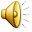 Evangile
Alors qu’il était en route avec ses disciples, Jésus entra dans un village. Une femme appelée Marthe le reçut dans sa maison. Elle avait une sœur, nommée Marie, qui, se tenant assise aux pieds de Jésus écoutait sa parole. Marthe était accaparée par les multiples occupations du service. Elle intervint et dit : « Seigneur, cela ne te fait rien? Ma sœur me laisse seule à faire le service. Dis-lui donc de m’aider. » Le Seigneur lui répondit : « Marthe, Marthe, tu t’inquiètes et tu t’agites pour bien des choses. Une seule est nécessaire. Marie a choisi la meilleure part : elle ne lui sera pas enlevée. »
Prière universelle
Seigneur, nous te présentons les enseignants, les éducateurs, le personnel, les parents, les amis de notre établissement. Que leurs talents fassent grandir notre école. Donne à chacun le goût du travail bien fait et l’espérance dont il a besoin.
Seigneur, aide- nous à faire preuve de discernement dans les diverses situations auxquelles nous allons être confrontés. Que nos décisions soient éclairées  par ton message de confiance et de paix.
Seigneur, nous t’offrons notre travail, les temps de joie et de réflexion que nous allons vivre en équipe tout au long de cette année. Donne – nous l’énergie de faire grandir chacun au rythme de ta Parole.

Refrain : Accueille au creux de tes mains, la prière de tes enfants.
MON AGENDA, DIT DIEU
Les hommes sont fous, dit Dieu. Ils veulent gagner toujours plus de temps. Ils veulent posséder le temps. Ils ne savent plus que dire. Ne gaspille pas ton temps. Pauvres hommes qui n'ont pas compris qu'on peut perdre son temps à vouloir le gagner. Quand je les vois le pied sur l'accélérateur et l'œil rivé au cadran de la montre, je me dis, moi Dieu, que le temps de vivre est en folie car il est trop rempli d'événements et d'énervements, de bavardages et de remue-ménage, d'agitation et de précipitation. 
Pauvres hommes, passés trop vite du cadran solaire au chronomètre. Ils mesurent de mieux en mieux le temps mais ils n'en connaissent plus le mystère [...] 
"C'est décidé, dit Dieu, je vais leur offrir mon agenda pour que, du plus grand au plus petit, ils découvrent enfin que seul le temps passé à aimer est du temps gagné."
(P. Perdrix, extrait de "Le temps, ami ou ennemi", F. Séjourné, DDB)
Vivre le temps Besoin de temps
« 24 heures dans une journée, 86400 secondes et toujours pas de temps pour nous… On a besoin de temps, juste besoin de temps… » (Axelle Red. )

Une année s’achève… Une autre s’engage… Tout un chacun s’écrie sur ce temps qui passe, sur cette année qu’on n’a pas vu s’écouler ! Et pourtant que d’événements, de découvertes, de richesses partagés entre amis, mais aussi dans nos équipes éducatives, avec les élèves, les parents,  …

Alors en ce début d’année, prenons le temps de nous dire à nouveau : « Bonne, belle et heureuse année à chacune et chacun d’entre vous et à vos équipes ». 
Des souhaits pour cette nouvelle année ? Et bien si nous prenions du temps au cours de ces douze mois.  Pourquoi ? Pour vivre !!

Vivre le temps de l’attente. Dans un monde du tout « tout de suite », de l’immédiateté, sachons nous mettre en attente. C’est l’attente de la nature qui, après les duretés de l’hiver, nous offre au printemps ses plus beaux atours, ses arbres fleuris, ses chants d’oiseaux… C’est l’attente de Marie, maman, qui attend l’heureux événement d’une naissance venant illuminer un amour partagé.

Vivre le temps de l’émerveillement. Goûtons les merveilles de ce monde qui nous environne. Ne nous contentons pas de paroles. Apprenons à nous émerveiller de ce qui fait la beauté de ce monde. Luttons contre l’usure de l’émerveillement, contre ce qui rend le monde triste. Beau programme dans notre responsabilité d’éducateurs  chrétiens !
Vivre le temps Besoin de temps
Vivre le temps de la patience. Nous vivons bien souvent dans la tyrannie de l’urgence. N’est-ce pas une façon de cacher notre absence de projets, de sens ! Et dans nos écoles, nous pouvons beaucoup apprendre de nos élèves et par exemple jusqu’où va notre patience. Nous vivons dans un monde ou l’efficacité est un maître mot, menant parfois a un climat insécurisant voire agressif ! Alors essayons de profiter de la douceur du temps pour savourer chaque instant avec toute l'importance qu'il a en vérité. Chaque instant est vraiment précieux. Et n’oublions pas que nous avons besoin de patience avec tout le monde mais en particulier avec nous-mêmes !

Vivre le temps du silence, de l’intériorité. Blaise Pascal écrivait : « Tout le malheur des hommes vient d’une seule chose, c’est de ne pas savoir demeurer en repos dans une chambre ». Nous avons besoin d’intériorité, support indispensable de notre équilibre, gage d’une harmonie avec soi-même. C’est ainsi que nous accédons à l’essentiel. 
	« La prière, c'est une présence d'amour ! C'est l'émerveillement en moi de pouvoir dire que "Dieu est amour" (...). Par la prière, tu te dégages de toi-même, tu relativises des tas de choses et tu retrouves le sens des priorités.Guy GILBERT, prêtre des loubards.
Vivre le temps Besoin de temps
Vivre le temps du partage, des rencontres. Nous sommes des êtres reliés ; nous avons besoin d’un tissu de relations aussi vital que notre tissu organique. Elles sont utiles, bien sûr, mais ne doivent pas nous faire oublier que l’essentiel est dans le temps donné au temps de l’autre.
Vivre le temps de l’espérance. « L’espérance voit et aime ce qui n’est pas encore et qui sera tout. Elle fait marcher le monde » (Charles Péguy). Devant les êtres en devenir que sont nos élèves et d’ailleurs toute personne, cultivons tout au long de cette année cette espérance qui fait que l’on ne peut désespérer de quiconque. Le Christ est venu partager notre condition humaine pour nous dire que la vie a un sens et que le temps vécu sur cette terre nous ouvre à l’éternité. Prenons le temps de le dire aux autres car l’espérance est comme la joie, elle a besoin d’être partagée.

Texte inspiré de SitEcoles
Notre Père
Prière de l’éducateur
Seigneur, en ce début d’année, permets que pour les enfants qui me sont confiés,
Je ne sois pas l’adulte soucieux seulement de les couler dans le moule
Mais que je suis là pour les aider à se tenir debout comme des hommes libres
 
Donne-moi d’être un homme, une femme d’écoute
Et, parfois, de doute…
Donne-moi d’être le conducteur, Seigneur
Celui qui marche avec et qui guide,
Donne-moi Seigneur, d’être le porte lumière 
Qui ne perd jamais des yeux aucun de ces petits, les enfants de Dieu.
Que vive mon âme à te louerAuteur : B. Ducatel,
CAPO 3Em                        CQue vive mon âme à te louerD                   G        B7                       EmTu as posé une lampe, une lumière sur ma route,D                G       B7              EmTa parole Seigneur, ta parole Seigneur.

   Em                    Bm                      C           D1. Heureux ceux qui marchent dans tes voies, Seigneur !G               Em                Bm             CDe tout mon coeur, je veux garder ta parole,    D              G     Bm            EmNe me délaisse pas, Dieu de ma joie.
2 Heureux ceux qui veulent faire ta volonté !Je cours sans peur sur la voie de tes préceptes,Et mes lèvres publient ta vérité.3. Heureux ceux qui suivent tes commandements !Oui plus que l'or, que l'or fin j'aime ta loi,Plus douce que le miel est ta promesse.4. Heureux ceux qui méditent sur ta sagesse !Vivifie-moi, apprends-moi tes volontés ;Dès l'aube de ta joie, tu m'as comblé.D'après le Ps 118
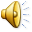